Лекція 2. Сучасний світ: загальна характеристика та туристичний аспект.
План
1. Поняття  «сучасний світ».
2. Географічно-природнича характеристика сучасного світу та  його туристичний потенціал.
3. Культурно-ідеологічні та демографічні особливості сучасного світу та їх вплив на розвиток туризму.
4. Особливості політико-правової карти світу. Центри сили 
( країни – лідери) та їх вплив на розвиток сучасного світу та туризму.
1. Поняття  «сучасний світ».
Сучасний світ – це світова спільнота ( 7,9 млрд. людей), 195 країн, 72 залежні території та їх об'єднання, соціальні інститути та організації,  процеси їх  функціонування та розвитку на  планеті Земля.
Світ
Планета Земля; країни світу.
Людство, світове співтовариство.
ВСЕСВІТ (об'єктивний світ).
Внутрішній світ - структурно організований зміст людської психіки (суб'єктивний світ).
Сукупність усіх форм матерії в земному і космічному просторі.
Земна куля, Земля та її мешканці.
Позначення суми людського досвіду та історії, стану людства.
Віртуальний світ.
2. Географічно-природнича характеристика сучасного світу та його туристичний потенціал
Теорії походження Всесвіту
Теорія Великого вибуху:
вибух стався в якійсь сингулярній точці невідомо де і невідомо чому, всупереч всім законам сучасного природознавства;
вибух стався скрізь, не пояснюючи, як і де "скрізь", якщо Всесвіту ще не було.
2. Створення світу Богом – за 6 днів з нічого 5 782 років тому.
Еволюція природи
На думку вчених Земля утворилася 4,5 млрд. років тому з міжзоряної газопилової хмари, поряд з Сонцем та іншими планетами. 
	Місяць (Луна) сформувався приблизно на 20 млн років пізніше в результаті зіткнення масивного тіла з Землею.
Фотографія Землі, зроблена в 1972 році екіпажем Аполлон-17.
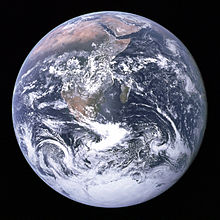 Тунгуській метеорит: повалені дерева на території понад 2000 км ²
Тунгуській метеорит
Близько 7:00 ранку 30 червня 1908 року над територією басейну Єнісею з південного сходу на північний захід пролетіла велика вогненна куля. Політ закінчився вибухом на висоті 7-10 км над незаселеним районом тайги. Вибухова хвиля була зафіксована обсерваторіями по всьому світу, в тому числі в Західній півкулі. В результаті вибуху були повалені дерева на території понад 2000 км ², скло було вибито в декількох сотнях кілометрів від епіцентру вибуху. Протягом декількох днів на території від Атлантики до центрального Сибіру спостерігалося інтенсивне світіння неба і хмар.
У район катастрофи були направлені декілька дослідницьких експедицій, починаючи з експедиції 1927 під керівництвом Л. А. Кулика. Речовина гіпотетичного Тунгуського метеорита не було знайдено в скільки-небудь значній кількості; проте були виявлені мікроскопічні силікатні і магнетитові кульки, а також підвищений вміст деяких елементів, що вказує на можливе космічне походження речовини.
Карта світу
Географічно-природнича характеристика сучасного світу
Поверхня Землі становить близько 70,9% води і 29,1% землі. П'ять океанів, які знаходяться в порядку убування розміру: Тихий океан, Атлантичний океан, Індійський океан, Південний океан, і Північний Льодовитий океан.
Ділянка землі ділиться на кілька континентів. Число континентів може варіюватися від п'яти до семи. Найбільш поширена класифікація визнає сім, якими є: Азія, Африка, Північна Америка, Південна Америка, Антарктида, Європа та Австралія. Азія і Європа іноді об'єднуються в євразійський континент, в результаті  - шість континентів.
Північна Америка зазвичай включає острів Гренландія, острови Карибського басейну, до Панамського перешийка. Східна Європи, як правило, визначається до Уральських гір і річки Урал, на південному сході  -Каспійським морем; і на півдні  - це гори Кавказу, Чорне море і Середземномор‘є. Частини територій Азербайджану, Грузії, Казахстану, Росії та Туреччини знаходяться в межах Європи та Азії, але в кожному разі велика секція  цих країн знаходиться в Азіі. Ці країни вважаються частиною обох континентів. Вірменія і Кіпр, які лежать повністю в Західній Азії, є геополітично - європейські країни.
Азія зазвичай включає в себе всі острови на Філіппінах, в Малайзії та Індонезії. Острови Тихого океану часто зосередженими біля Австралії називають Океанією. Північно-східний край Африки  обмежений Суецькиим перешийком, але для геополітичних цілей, єгипетський Синайський півострів часто позначається як частина Африки.
Кількість країн на континентах
Африка - 54
Європа  - 49 
Азія     -   48 
Північна Америка - 23 
Південна Америка -  12 
Океанії -  14
Країни Європи (49)
Албанія, Андорра, Австрія, Азербайджан *, Білорусь, Бельгія, Боснія і Герцеговина, Болгарія, Хорватія, Чехія, Данія, Естонія, Фінляндія, Франція, Грузія *, Німеччина, Греція, Апостольська Столиця (Ватикан), Угорщина , Ісландія, Ірландія, Італія, Казахстан *, Косово, Латвія, Литва, Ліхтенштейн, Люксембург, Македонія, Мальта, Молдова, Монако, Нідерланди, Норвегія, Польща, Португалія, Румунія, Росія *, Сан-Марино, Сербія, Словаччина, Словенія , Іспанія, Швеція, Швейцарія, Туреччина *, Україна, Сполучене Королівство.
 (* вказує на країни, які також знаходяться  і в Азії)
Країни Азії (48)
Афганістан, Вірменія, Азербайджан*, Бангладеш, Бахрейн, Бутан, Бруней, Бірма, Камбоджа, Китай, Кіпр, Грузія *, Індія, Індонезія, Іран, Ірак, Ізраїль, Японія, Йорданія, Казахстан *, Північна Корея , Південна Корея, Кувейт, Киргизстан, Лаос, Ліван, Малайзія, Мальдівські Острови, Монголія, Непал, Оман, Пакистан, Філіппіни, Катар, Росія *, Саудівська Аравія, Сінгапур, Шрі-Ланка, Сирія, Таджикистан, Таїланд, Тимор-Лешті , Туреччина*, Туркменістан, Об'єднані Арабські Емірати, Узбекистан, В'єтнам, Ємен
 (* вказує на частину країни, яка є також в Європі)
Країни Північної Америки (23)
Антигуа і Барбуда, Багамські острови, Барбадос, Беліз, Канада, Коста-Ріка, Куба, Домініка, Домініканська Республіка, Сальвадор, Гренада, Гватемала, Гаїті, Гондурас, Ямайка, Мексика, Нікарагуа, Панама, Сент- Кітс і Невіс, Сент-Люсія, Сент-Вінсент і Гренадіни, Тринідад і Тобаго, Сполучені Штати Америки
Країни Південної Америки (12)
Аргентина, Болівія, Бразилія, Чилі, Колумбія, Еквадор, Гайана, Парагвай, Перу, Сурінам, Уругвай, Венесуела
Країни Африки (54)
Алжир, Ангола, Бенін, Ботсвана, Буркіна - Фасо, Бурунді, Кабо - Верде, Камерун, Центрально - Африканська Республіка, Чад, Коморські Острови, Демократична Республіка Конго, Республіка Конго, Кот -д'Івуар, Джібуті, Єгипет, Екваторіальна Гвінея, Еритрея, Ефіопія, Габон, Гамбія, Гана, Гвінея, Гвінея-Бісау, Кенія, Лесото, Ліберія, Лівія, Мадагаскар, Малаві, Малі, Маврикій, Марокко, Мозамбік, Намібія, Нігер, Нігерія, Руанда, Сан -Томе і Прінсіпі, Сенегал, Сейшельські острови, Сьєрра - Леоне, Сомалі, Південна Африка, Південний Судан, Судан, Свазіленд, Танзанія, Того, Туніс, Уганда, Замбія, Зімбабве.
Океанія (14)
Австралія, Фіджі, Кірібаті, Маршаллові Острови, Мікронезія, Науру, Нова Зеландія, Палау, Папуа-Новая Гвінея, Самоа, Соломонові Острови, Тонга, Тувалу, Вануату
3. Культурно-ідеологічні та демографічні особливості сучасного світу та вплив на розвиток туризму.
Населення світу: 7,9 млрд (червень 2023 г.).
Перша десятка найбільш густонаселених країн (в мільйонах): 
-  Китай -          1 379                                                                                                                                                                                                                                                                                                              
Індія -            1 282
США  -              327 
Індонезія -     261 
Бразилія -      207
Пакистан -     205
Нігерія     -      191
Бангладеш-   158 
Росія           -    142
Японія       -     126
Найменш густонаселені країни: Ватикан - 1 000 жителів; 11359 - Науру; 11 052 - Тувалу; Палау – 21 265, Сан - Маріно 33 020; 37624 - Ліхтенштейн; 37 731 - Монако; Сент - Кітс і Невіс 51 936; Маршаллові острови – 72 191; Домініка – 73 607.
Середній вік:  чоловіки: 29,6 роківжінки: 30,1 років (2020 р.)Статистика зростання населення: 1,08% за рік
Урбанізація:
- міське населення: 54% від загальної чисельності населення (2020)
- темпи урбанізації: 1,84 % річних змін (2010-2020)
Десять найбільших міських агломерацій:
Токіо (Японія) –           38 млн;
Нью - Делі (Індія) –    27 млн; 
Шанхай (Китай) –       25 млн; 
Пекін (Китай) –           22 млн; 
Сан - Паулу (Бразилія) – 21 млн;
Мумбаї (Індія) –         21млн.; 
Мехіко (Мексика) –  21 млн;
Осака (Японія) –        20 млн; 
Каїр (Єгипет) –           19 млн; 
Дакка(Бангладеш) –18,9 млн.
Грамотність (у віці 15 років і старше вміють читати і писати)
чоловіки: 89,9%
жінки: 82.2% 
Більш ніж три чверті з 781 млн неписьменних  дорослих у світі знаходяться в Південній і Західній Азії і Африці на південь від Сахари;
З усіх неписьменних дорослих у світі майже дві третини складають жінки.
Релігії  та її послідовники в сучасному світу
Християнство - 31,4%,
Іслам - 23,2%, 
Індуїзм - 15%, 
Буддизм - 7,1%,
Традиційні релігії - 5,9%, 
Іудаїзм - 0,2% 
 Інші релігії  -0,8%, 
Атеізм -16,4%
4. Особливості політико-правової карти світу. Центри сили (країни – лідери) та їх вплив на розвиток сучасного світу та  туризму.
В світі – 195 країн, 72 залежні території.
Правові системи:
- цивільне право (Франція, Іспані , Ніддерланди та інші); 
- загальне право (Великобритания,США);
- звичаєве право (Африка, Азія, Океанія);
 - змішане або плюралістичне право; 
- релігійний закон (в тому числі ісламське право).
- додатковий тип правової системи - міжнародне право - регулює поведінку незалежних держав в їх відносинах один з одним.
Центри сили в сучасному світі
- США, Китай, Японія, ЕС ( 27 країн, лідери серед них -Німеччина, Франція), Велика Британія, Росія, Індія, Велика сімка (G-7), Велика двадцятка (G-20). 

Країни G-20  - Австралія, Аргентина, Бразилія, Велика Британія, Індія, Індонезія, Італія, Канада, Китай, Південна Корея, Мексика, Німеччина, ПАР, Росія, Саудівська Аравія, США, Туреччина, Франція, Японія, Європейський Союз, Африкаеський Союз. Постійними учасниками зустрічей «двадцятки» є МВФ, Європейський центральний банк і Світовий банк.
Економіки  країн G-20 становлять 90% світового ВНП, 80% світової торгівлі та дві третини населення світу.
Країни G-7 - США, Японія, Німеччина, Велика Британія, Франція, Італія, Канада.
Рейтинг країн за ВВП на 1 людину за рік МВФ
.
Проблеми
Додавання 80 мільйонів людей щороку до вже переповненої 
земній кулі посилює проблеми:
 - забруднення навколишнього середовища, 
 - утилізація відходів,
 - епідемії,
 - брак води,
 - голод, 
- надмірний вилов риби з океанів, 
- збезлісення, опустелювання і виснаження невідновлюваних ресурсів. Національна держава, як основний економіко-політичний інститут, поступово втрачає контроль над міжнародними потоками людей, товарів, послуг, засобів і технологій.
Світова економіка
ВВП світу - реальний темп зростання:
5.87% (2021 est.)
-3.12% (2020 est.)
2.59% (2019 est.)
3 % (2017)
3% (2015 )
3,2% (2014 )
3,3% (2013 )
5,1% (2010)
ВВП світу - на душу населення:
$17,000 (2021 est.)
$16,200 (2020 est.)
$16,800 (2019 est.)
$ 17 300 (2017)
$ 15 800 (2015 )
$ 16 700 (2014 )
$ 16 400 (2013 )
ВВП світу - склад, по секторам походження:
сільське господарство: 6,5%
промисловість: 31,1%
послуги: 62,4% (2015 )
Незважаючи на ці проблеми, світова економіка та туризм також показує великі перспективи.
Розвиток нових технологій зробив можливим подальше просування в широкому спектрі областей - від сільського господарства, медицини, альтернативної енергетики, металургії до транспорту.
 Покращення глобальних комунікацій значно скоротили витрати міжнародної торгівлі та туризму, допомагаючи посиленню світу від міжнародного поділу праці, підвищенню рівня життя, а також зменшенню нерівності у доходах між країнами.
 Відносна стійкість світової економіки перед новою хвилею пандемії та викликаної нею фінансової кризи.